Antonina Kurtok (Katowice)
Instytut Filologii Słowiańskiej
Uniwersytet Śląski w Katowicach

antonina.kurtok@o2.pl
Paradoksy sąsiedztwa czyli słów kilka o chorwacko-węgierskich relacjach literackich w XIX wieku
67. Istraživačko veče


Zagrzeb, 31.03.2014
Paradoksi susjedstva odnosno nekoliko riječi na temu hrvatsko-mađarskih književnih veza u 19. stoljeću
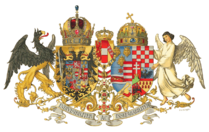 2
Plan projektu:
Wstęp
Rys historyczny – sytuacja społeczno-polityczna
Paradoks(y) sąsiedztwa – czyli relacje chorwacko-węgierskie
(Negatywny) obraz Węgrów i Węgier w XIX-wiecznej literaturze chorwackiej
Podsumowanie
Bibliografia
3
Plan projekta:
Uvod
Povijesna pozadina – društveno-politička situacija 
Paradoks(i) susjedstva – odnosno hrvatsko- mađarski odnosi
(Negativna) slika Mađara i Mađarske u hrvatskoj književnosti 19. stoljeća
Zaključak
Bibliografija
4
WSTĘP

	Narody chorwacki i węgierski przez niemal osiem wieków (w różnych okresach i w różnym stopniu) łączyły wspólne struktury państwowe. Leżące w bezpośredniej bliskości terytorialnej ziemie chorwackie i węgierskie z naturalnych zatem względów powiązane były ścisłymi relacjami politycznymi, społecznymi czy kulturalnymi.
5
Przenikanie się elementów rodzimych i obcych warunkowało kształt oraz specyfikę egzystencji obu narodów. Płaszczyzny wzajemnych wpływów obejmowały w istocie wszelkie aspekty życia społeczno-politycznego tych krajów, niejednokrotnie mając charakter dalece paradoksalny.
6
Osiemsetletnia symbioza państwowo-kulturalna obu krajów, sprawiła, iż analizując chorwacko-węgierskie relacje literackie możemy dopatrywać się w nich szeregu nawiązań intertekstualnych, interferencji oraz rozpatrywać je w kontekście wzajemnych recepcji obu literatur.
7
Rys historyczny – sytuacja społeczno-polityczna

 1102 r. – koronacja węgierskiego króla Kolomana na króla chorwacko-dalmatyńskiego w Biogradzie – początek jednej z najdłużej trwających unii państwowych w historii Europy;
- 29.08.1526 r. – bitwa pod Mohaczem – klęska wojsk Ludwika Jagiellończyka w walce z armią osmańską sułtana Sulejmana Wspaniałego;
8
- Królestwo Węgier staje się osłoną czy też przedmurzem chrześcijaństwa (propugnaculum christianitatis, antemurale christianitatis);

 zacieśnienie więzi chorwacko-węgierskich w obliczu licznych zagrożeń zewnętrznych;

 1790 r. – spór chorwackich i węgierskich posłów podczas zgromadzenia parlamentu w Budapeszcie dotyczący kwestii języka;
9
Paradoks(y) sąsiedztwa 
– czyli relacje chorwacko-węgierskie
(za: Šokčević 2009: 121, 122)

oba narody (przynajmniej na początku) przypadały temu samemu kręgowi kulturowo-cywilizacyjnemu – Europa Occidens;

jednocześnie oba narody różnił w znacznej mierze język (od średniowiecza do XIX w. w niektórych sferach życia posługiwano się łaciną);
10
- Chorwaci i Węgrzy bardzo dobrze się znali, dlatego też mieli podstawy do wysuwania opinii, na swój temat, które byłyby oparte na faktach, a nie na utrwalonych stereotypach, wyobrażeniach, stałych epitetach;

 paradoksalnie relacje chorwacko-węgierskie (ich rodzaj i charakter), które znajdywały swoje odbicie w literaturze, były jednak bardzo upraszczane, stereotypowe, schematyczne;
11
- pojawiające się w tekstach literackich motywy dotyczące obu narodów były najczęściej uzależnione od aktualnej sytuacji społeczno-politycznej;

 wyraźny podział:
 lata 1102 – 1790 – (w większości) pozytywny charakter relacji chorwacko-węgierskich; w epokach renesansu i baroku pozytywny obraz sąsiadów wynikał z poczucia solidarności i odpowiedzialności w walce przeciw wspólnemu wrogowi;
12
lata 1790 – 1918 – okres dominacji negatywnych i skrajnie negatywnych wizerunków obu narodów uwarunkowanym pogarszającymi się stosunkami społeczno-politycznymi między oboma narodami;
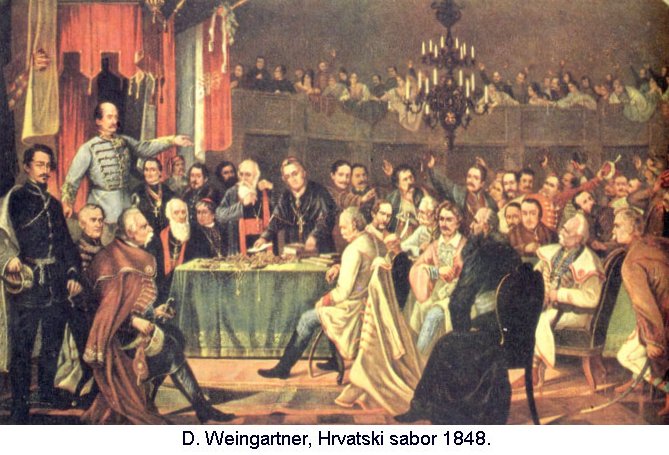 13
(Negatywny) obraz Węgrów i Węgier w XIX-wiecznej literaturze chorwackiej

- po 1790 r. - rewizja wspólnej historii 
interpretowanie wydarzeń z odległej  
przeszłości przez pryzmat wydarzeń 
politycznych: „otkrivanje tragova nacionalnih
sukoba u razdobljima i događajima kada ih 
nije bilo” (Šokčević 2009: 122).

- negatywne postaci Węgrów (mężczyzn i 
kobiet) pojawiały się przede wszystkim w 
utworach o tematyce historycznej;
14
August Šenoa 
(1838-1881)

 SELJAČKA BUNA (1877)

 DIOGENES (1878)

 KLETVA (1880)
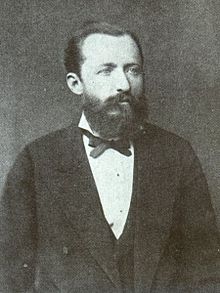 15
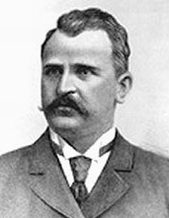 Eugen Kumičić 
(1850-1904)

 OLGA I LINA (1881)

 UROTA ZRINSKO-FRANKOPANSKA (1893)

 KRALJICA LEPA (1902)
16
Ksaver Šandor 
      Gjalski (1854-1935)

  POD STARIM 
KROVOVIMA (1886)

U NOĆI(1887)

 IZ VARMEĐINSKIH 
DANA (1892)

 RUKOVET AUTOBIOGRAFSKIH ZAPISA (1923)
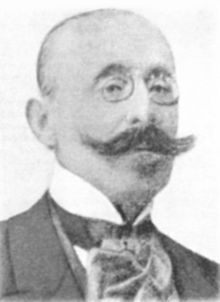 17
obowiązywał wyraźny podział na bohaterów dobrych i złych, charaktery białe i czarne – Chorwatów i Węgrów;


 postacie pochodzenia węgierskiego przedstawiane były jako źródła wszelkiego zła. Działali oni bowiem na szkodę narodu chorwackiego, byli chciwi, zarozumiali, grabieżczy;
18
- postacie Węgrów uosabiały w tekstach zdrajców, złodziei, niewierzących;

- przedstawiano Madziarów jako tchórzy, słabych wojskowych, niezdolnych do przeciwstawienia się obcym siłom, z łatwością pokonywanych przez Chorwatów;

- stworzono archetyp węgierskiej famme fatale – kobiety złej, zepsutej, pozbawionej zasad moralnych, sprzedającej swoje ciało;
19
poprzez teksty literackie utrwalał się obraz Węgra fanatycznie kochającego własny naród, lekceważącego zaś pozostałe, demonstrującego swój prymat, marzącego o Wielkich Węgrzech, ciemiężyciela uciskającego swoich poddanych, człowieka porywczego, żarliwego, gwałtownie tłumiącego wszelkie przejawy chorwackich dążeń niepodległościowych;
20
Bibliografia
(podstawowa)

 Lőkös 2007: Lőkös, István. Kroatističke i croatohungarološke teme. Budimpešta.
 Mitosek 1974: Mitosek, Zofia. Stereotypy i literatura. Wrocław-Warszawa-Kraków-Gdańsk. 
 Rapacka 1996: Rapacka, Joanna. Schyłek ideologii szlacheckich w obliczu kształtowania się ideologii narodowych w krajach Korony św. Stefana (na przykładzie chorwackim). In. Symbioza kultur słowiańskich i niesłowiańskich w Europie Środkowej. Ed. Maria Bobrownicka. Kraków.
21
Bibliografia
(podstawowa)

 Šokčević 2006: Šokčević, Dinko. Hrvati u očima Mađara, Mađari u očima Hrvata. Kako se u pogledu preko Drave mijenjala slika drugoga. Zagreb.
 Šokčević 2009: Šokčević, Dinko. Femme fatale, i/ili laka žena (Mađarice u hrvatskoj književnosti u desetljećima najvećih hrvatsko-mađarskih političkih sukoba). In. Hrvatski kupido: zbornik radova znanstvenog skupa s međunarodnim djelovanjem: Budimpešta 6. ožujak 2008. Ed. Stjepan Lukač. S. 121-128.
22